Занятие по лепке в подготовительной группе 
Тема «Доктор Айболит и его друзья»
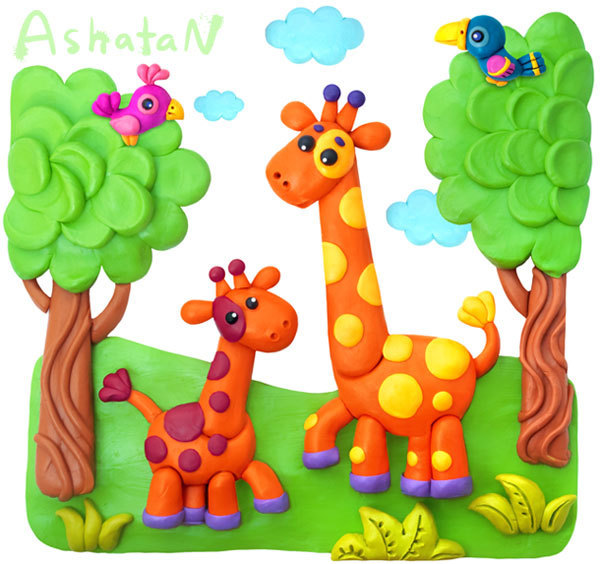 Подготовила воспитатель МБДОУ детский сад №393 Винокурова Татьяна Владимировна
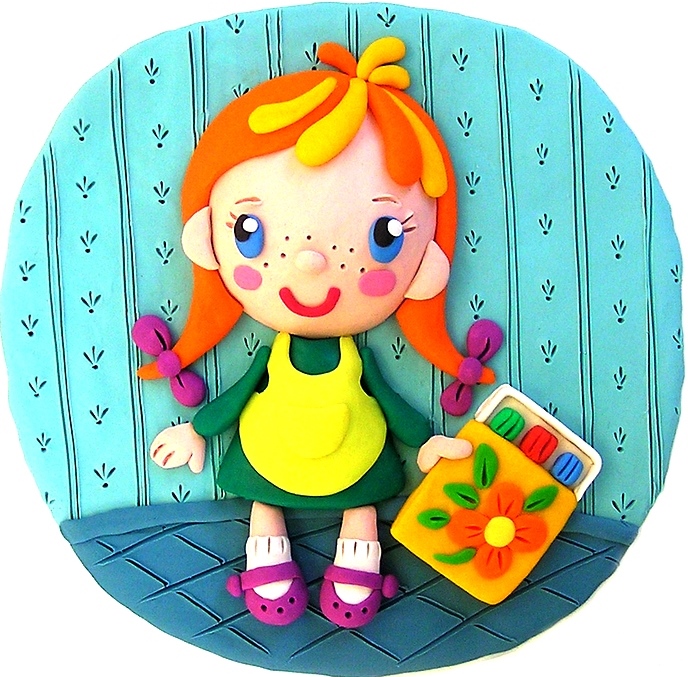 Тук-тук, ребята! Я здесь, на экране! 
Здравствуйте, ребята,  меня зовут Пластилинка! 

Я очень люблю лепить из пластилина, а вы? Какие работы из пластилина вы, ребята, лепили, расскажите!

Я хочу с вами поделиться своей творческой работой. Давайте сегодня полепим вместе?!
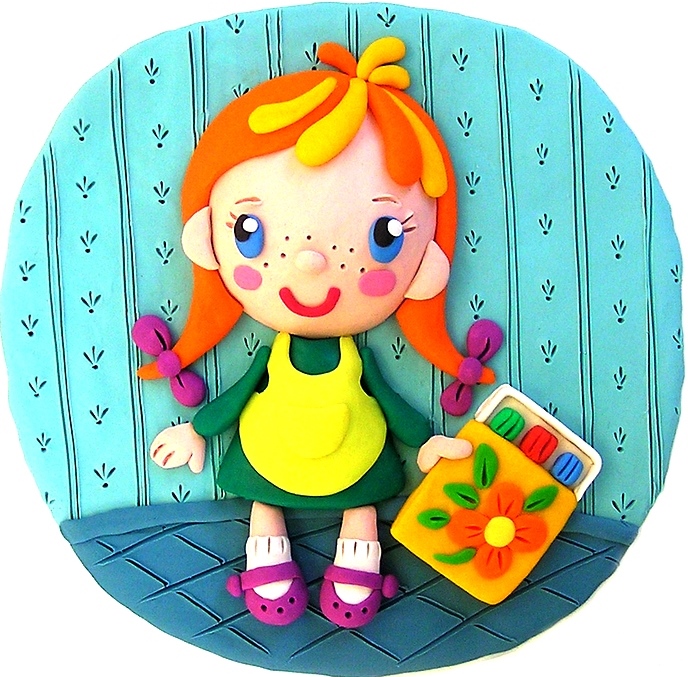 Но сначала, ребята, отгадайте загадку!

Кто вас вылечит от кашля,
Кто излечит вам бронхит,
Кто вам ранку перевяжет?
Добрый доктор…

Лечит маленьких детей,
Лечит птичек и зверей,
Сквозь очки свои глядит
Добрый доктор…
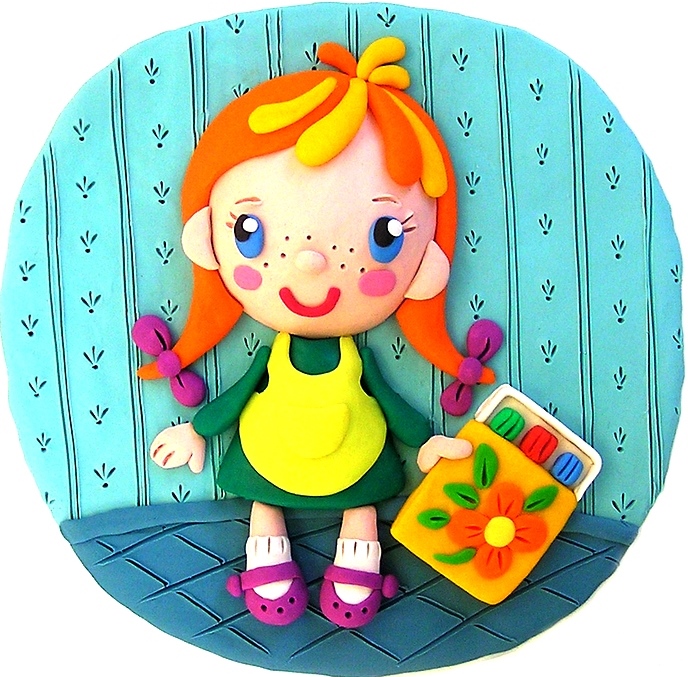 Молодцы, ребята, ну конечно это Доктор Айболит!

Нам потребуются сегодня следующие материалы:

Пластилин
Стек
Доска для лепки
Спички
Для начала выполните белый либо бежевый шарик – это заготовка для лепки головы доктора.
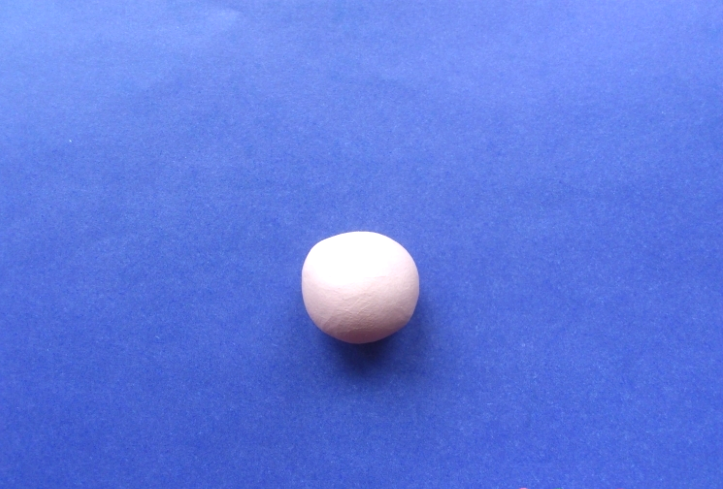 Далее начинайте создавать четы лица: глаза, нос и рот.
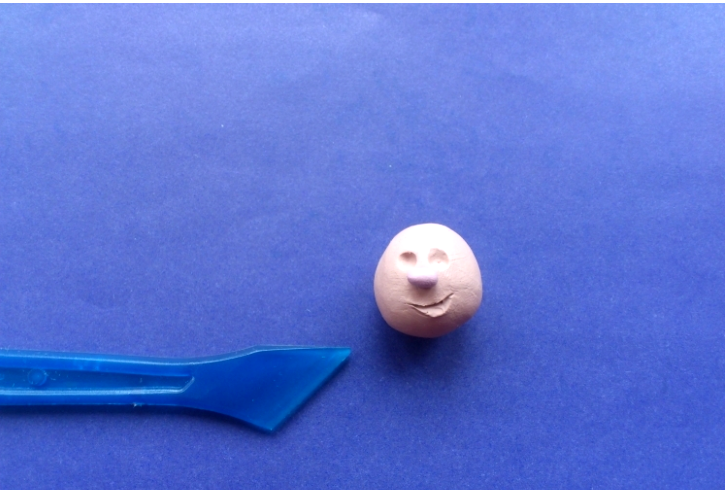 Прикрепите глаза и брови. Брови могут быть широкие и узкие, черные, серые или коричневые, равно, как и форма глаз может быть различной.
   По желанию можно добавить усы и волосы. 
   Прикрепите уши. На голову прикрепите белый колпак с красным крестом – это важная часть униформы врача.
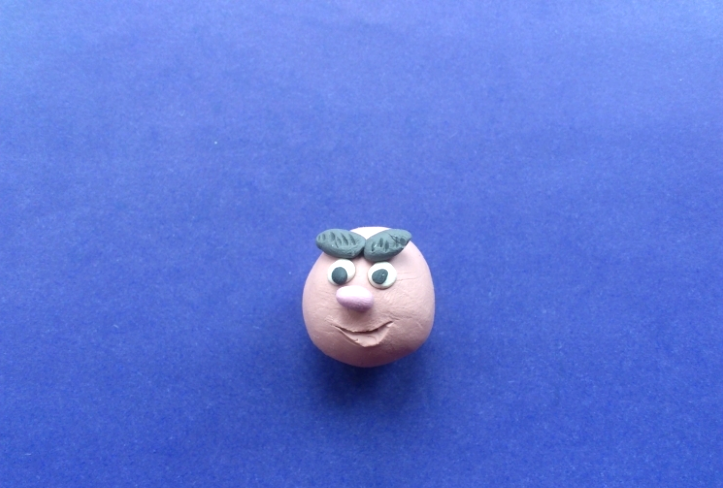 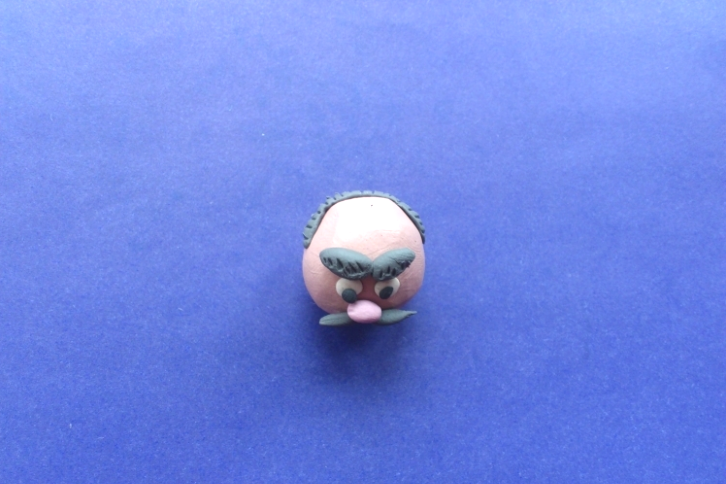 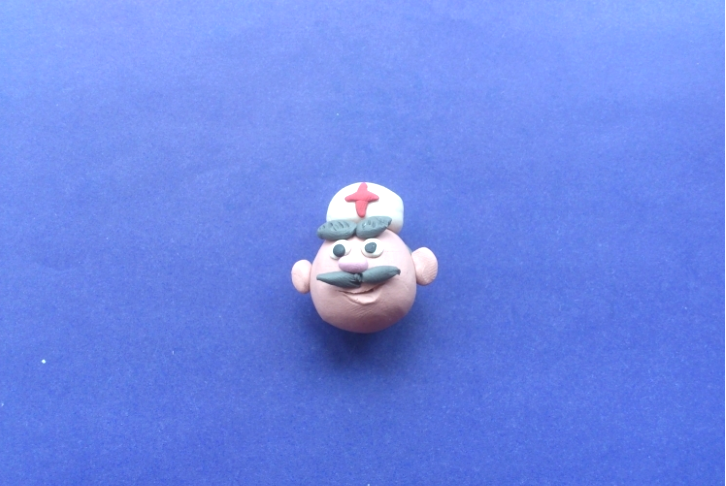 Возьмите белый пластилин для лепки туловища в халате. Разомните его в руках. Вылепите туловище. Вставьте спичку в верхнюю часть, где должная быть голова.
   Подготовьте трубочки или конусы для лепки рукавов.
   Прикрепите рукава халата. Добавьте кисти.
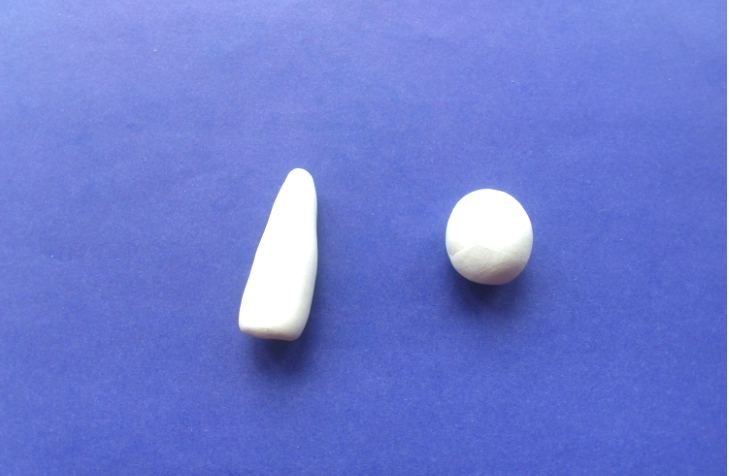 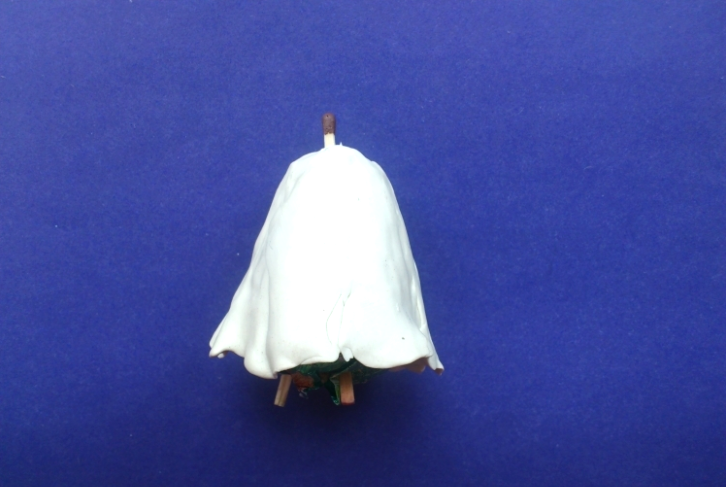 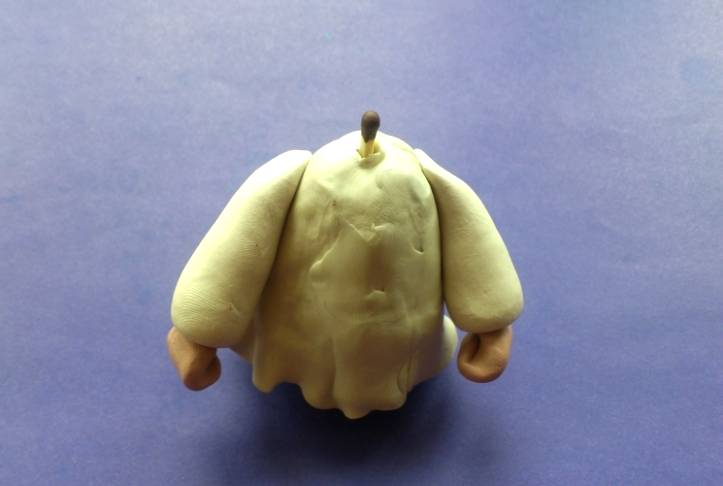 Прикрепите воротник , сделайте ряд пуговиц. На шею повесьте серый фонендоскоп. Сделайте две ноги из синих или серых цилиндров и черных лепешек.
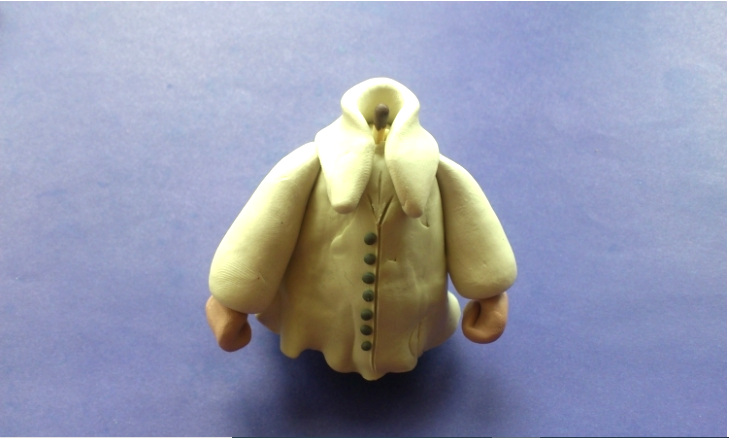 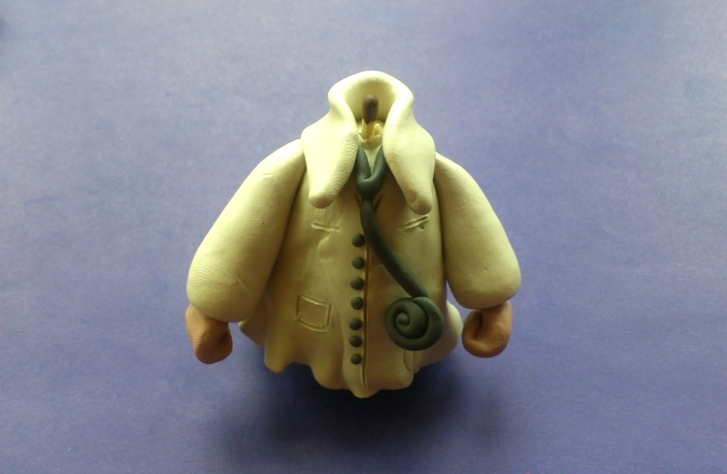 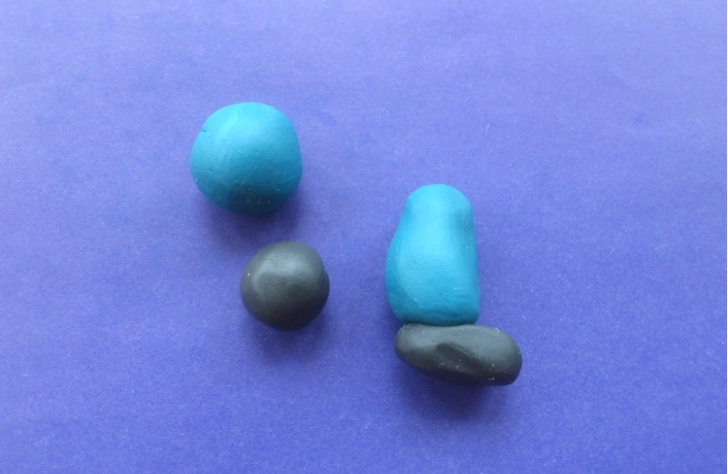 Прикрепите голову и ноги к туловищу. Смастерите для доктора Айболита чемодан с красным крестом (он может быть любого цвета).
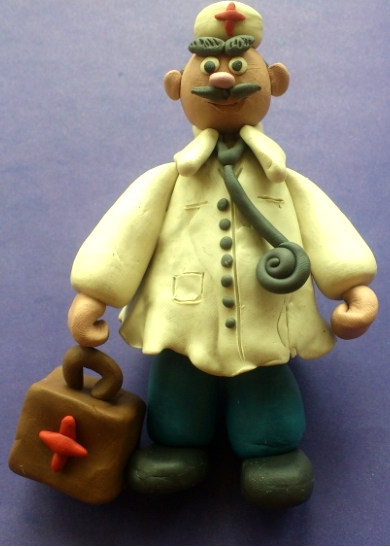 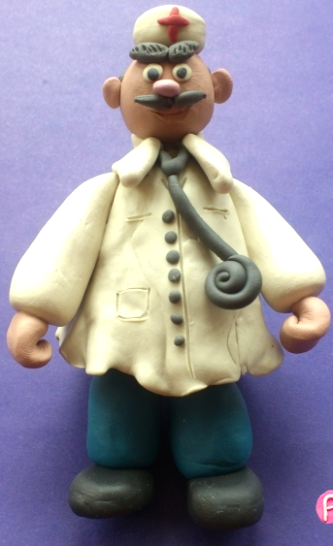 Теперь наш доктор Айболит готов ехать на вызов к больному. А каких зверей лечил доктор Айболит, ребята?
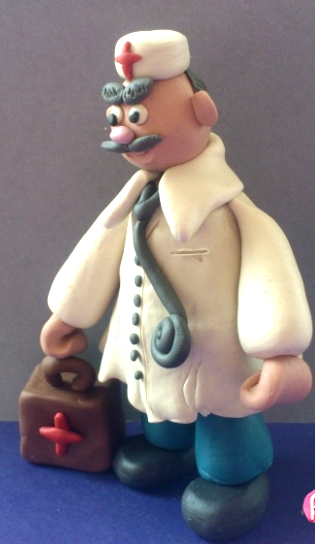 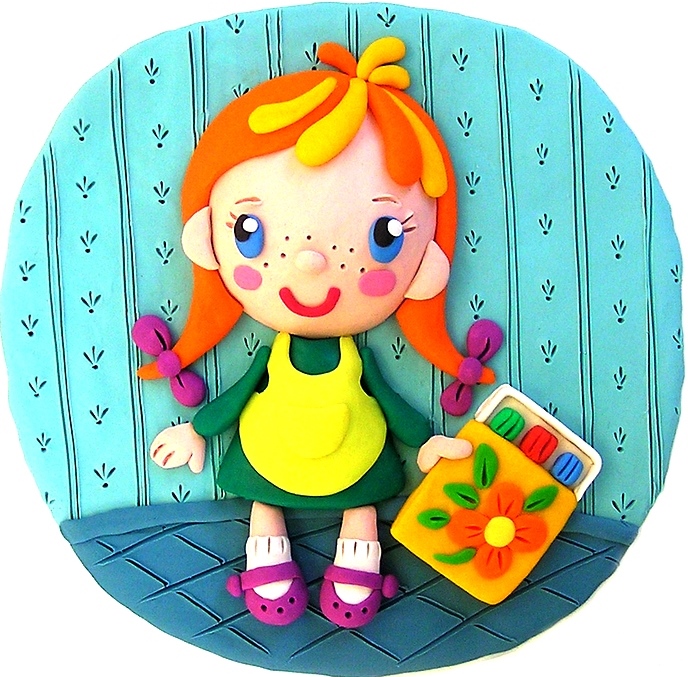 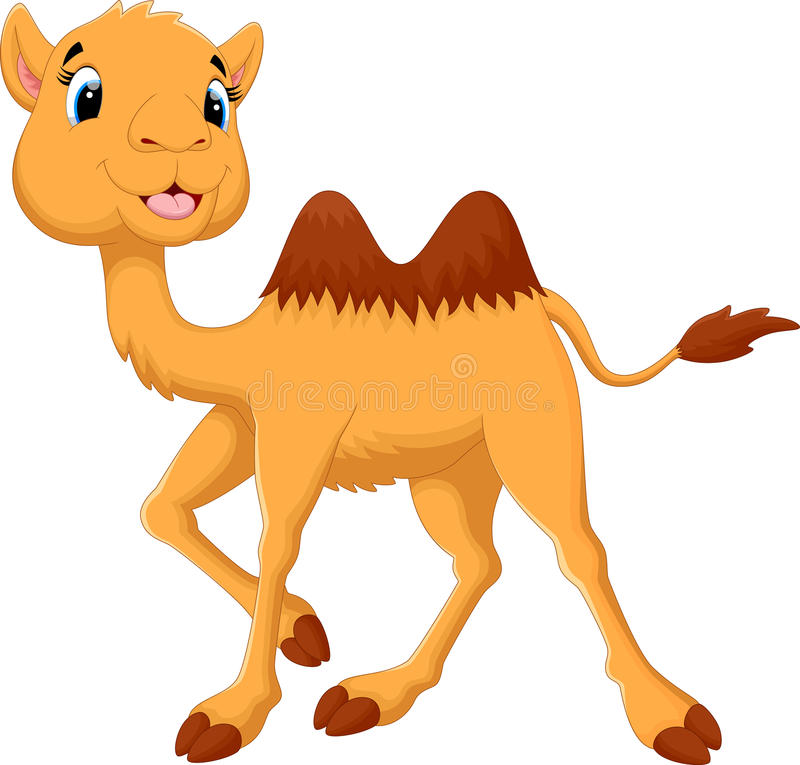 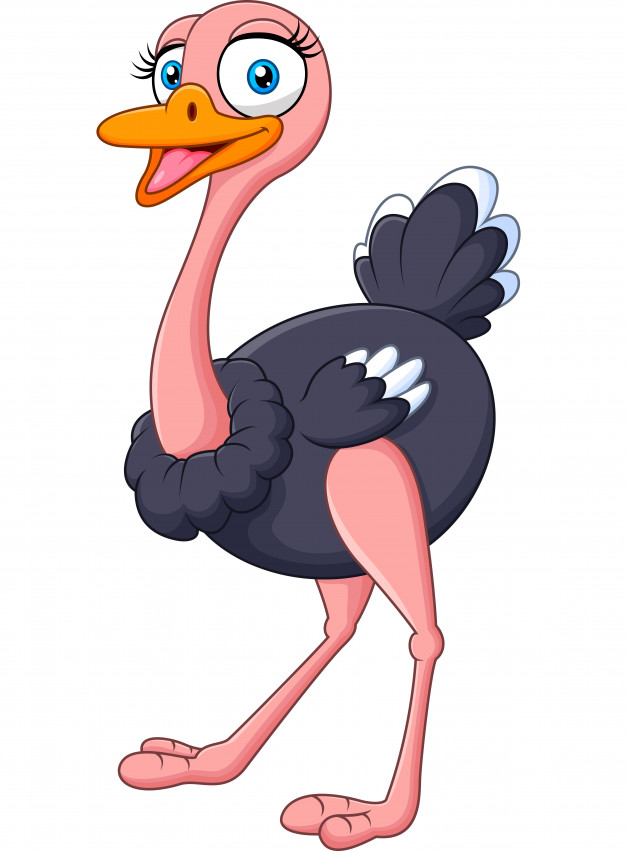 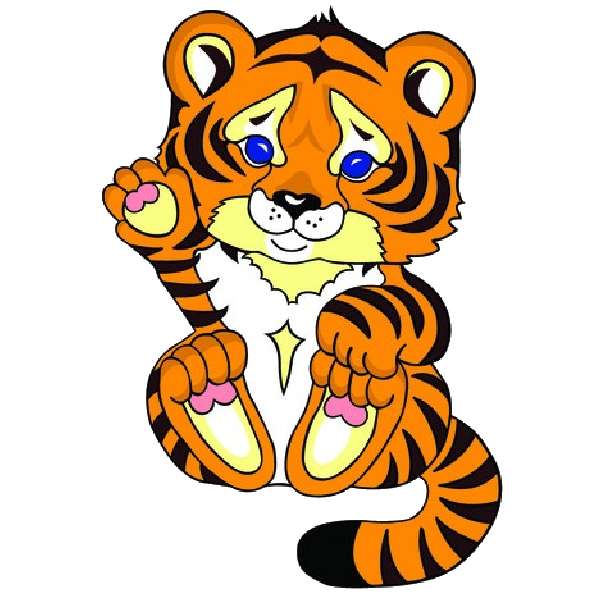 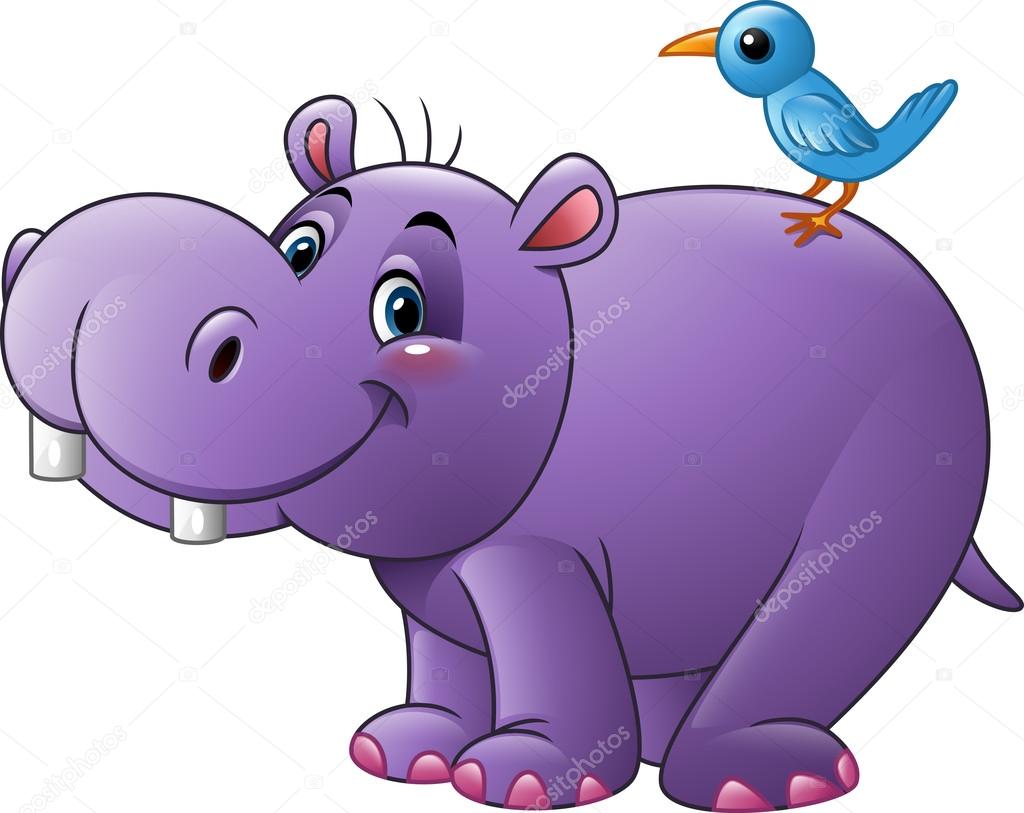 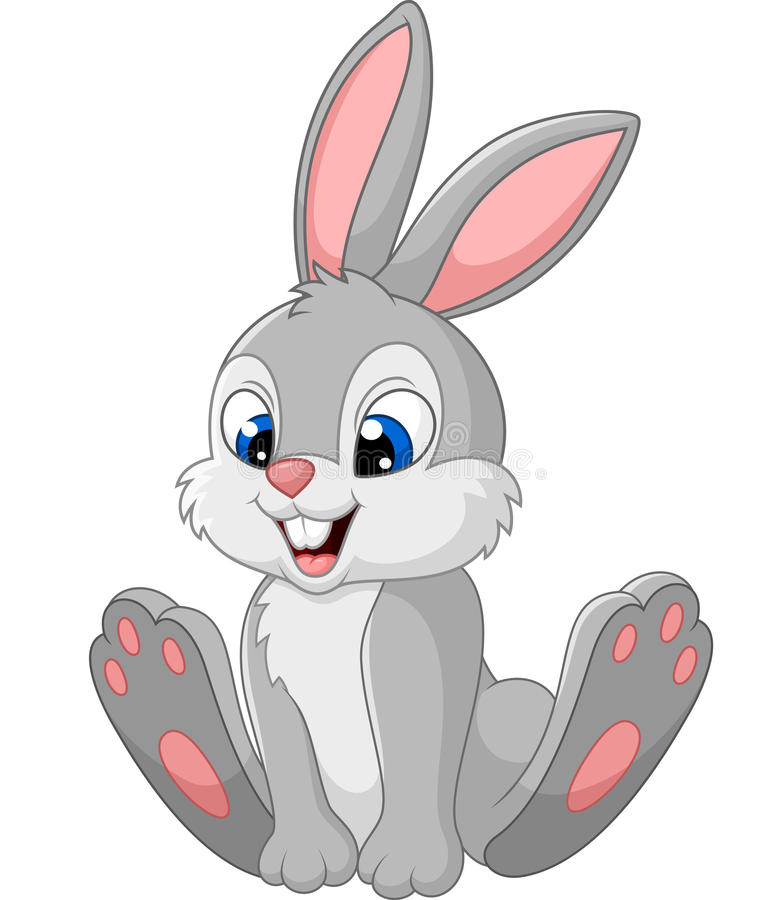 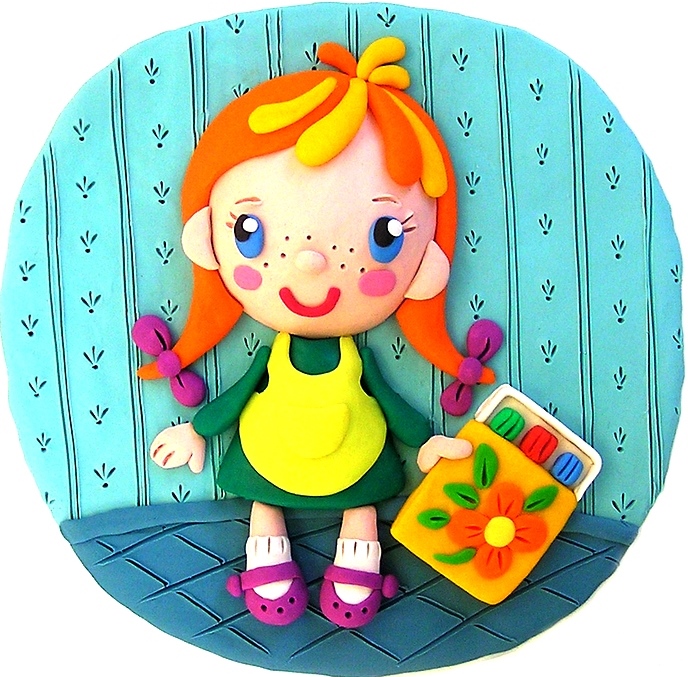 Я предлагаю вам, ребята еще слепить больного зверька, к которому торопится наш доктор Айболит. 

   Ребята, а вы любите играть в больницу?

  Тогда вылепленные фигурки доктора Айболита и зверька обязательно вам пригодятся!!!

 До новых встреч, ребята!
Желаю творческих успехов!
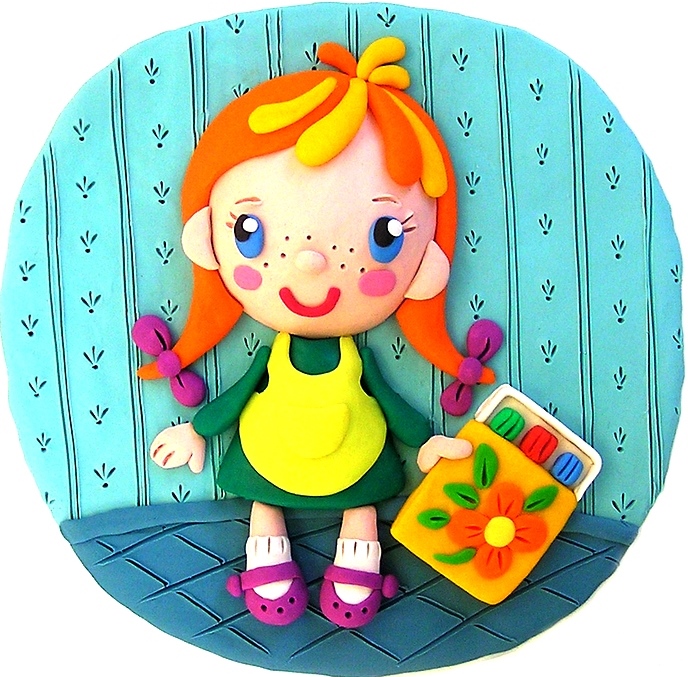